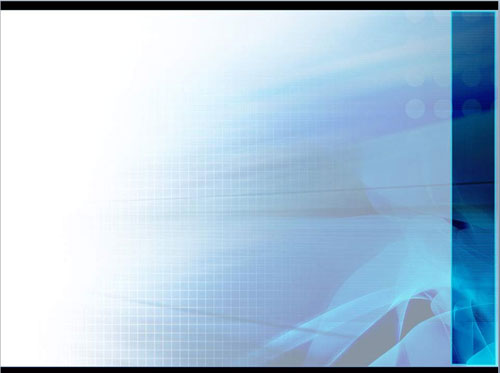 Комунальна установа « Центр професійного розвитку педагогічних працівників Вінницької міської ради»
Старшокласники в поліваріативному світі
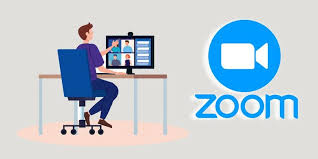 Виховна місія школи
« Місія школи- боротися за людину»

« Виховувати людину – це передусім 
знайти її душу, бачити  та відчувати її індивідуальний світ»

                                 В.Сухомлинський
Виховання – невід’ємна складова освітнього процесу ст.15 Закону України « Про повну загальну середню освіту»                     Грунтується на цінностях:
Соціально-політичних:
Свобода;
демократія;
турбота;
повага;до рідної мови і культури;
патріотизм;
шанобливе ставлення до довкілля, закону;
солідарність; відповідальність
Морально-етичних:
гідність, 
чесність, 
справедливість, 
турбота, 
повага до життя,
 повага до себе та 
     інших людей
Індивідуальна самоосвітня діяльність класного керівника -це
Саморефлексія
саморефлексі
Самоідентифікація
Самооцінка
Формування /удосконалення власної професійної компетентності
Поведінкові парадокси підлітків
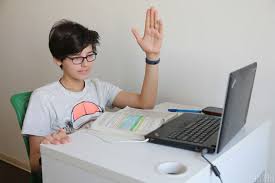 відвертий негативізм і неочікуваний конформізм;
прагнення незалежності і раптова потреба в допомозі: « Рятуйте!»,  « Почуйте мене!»
ентузіазм , невгамовна енергія, ініціатива і перехід до повної інерції, пасивності. 
Причина контрастів- прагнення дорослості , яка приходить не одразу
Фактори , що визначають статус  підлітка в середовищі однолітків:
почуття повноцінності/неповноцінності через залежність від спожитого предметного світу , світу речей;
володіння певним набором речей, яке визначає статус всередині вікової групи ;
статус родини, в якій проживає, виховується дитина на фоні зростаючих запитів під впливом реклами;
прагнення до самоствердження,  самореалізації.
Наслідки - «емоційний і об’єктний голод» ( П.Блос)
Переживання самотності, внутрішня спустошеність;
вчинки «для приколу», які часто є правопорушенням, завершуються конфліктом;
відокремлення « Я» від сімейного « Ми»;
звуження довірливого спілкування з батьками, вчителями;
взаємини з однолітками  виходять на перший  план;
заповнення спілкування без розбору, аналізу, зокрема , у соцмережах.
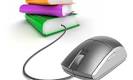 Варіативність  вибору життєстійкості
Моделі самовдосконалення
та  самовираження:
-    навчання;
правова свідомість;
залучення до творчої, спортивної, громадської діяльності; 
молодіжні субкультури
Соціальні мережі:
випадкові контакти;
небезпечні ігри, наприклад, « Синій кит», «Біжи або помри»,  «Момо»,» Тихий Дон» «Руфінг», «Шопліфтинг»;
 « Вогняний челендж»;
занурення в інформаційний простір ЗМІ, де є фейки, джинса.
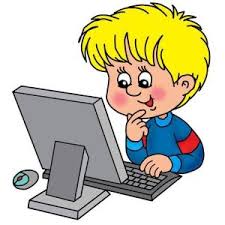 Роль і функції класного керівника
- моніторингові дослідження механізмів впливу на поведінкові парадокси учнів;
врахування вікових, індивідуальних особливостей, рівнів практичної реалізації ( за певних умов) засвоєних цінностей;
педагогізація батьківської громади;
використання активної позитивної комунікації для використання механізмів життєстійкості самоідентифікації, формування готовності жити в поліваріативному ( багатовимірному) суспільстві ;
розвиток , удосконалення міжособистісних стосунків класного колективу.

Механізми реалізації- засади партнерства,   дитиноцентризму
Корисні джерела для роботи класного керівника
Компас.Посібник з освіти в галузі прав людиниза участі молоді. www.coe.int/ compass
В.Мисан, П.Вербицька, О.Войтенко Вчимося бути громадянами. Львів.ЗУКЦ 2008
Н.Голосова, С.ратушняк, Т.Ремех.Живи за правилами. Львів. ЗУКЦ 2007
С.Буров, О.Войтенко, І.Костюк Виховуємо людину і громадянина. Відродження», 2006.
Релігійна багатоманітність та міжкультурна освіта.
      Редактор _Джон Кіст. Рада Європи , 2008
О.Войтенко, Ю.Комаров, І Костюк.Я, ТИ, ВІН, ВОНИ…» Відродження», 2009.
Подолання булінгу. Відеоролик.: https://drive.google.com/drive/folders/1bg6W7wefCjLrhAwVN2FQPfVRdJOhZdeG?Ups=sharing
Корисні джерела для роботи класного керівника( продовження)
Запобігання торгівлі людьми та експлуатації дітей. Навчально-методичний посібник. Частина І, ІІ. К., 2005.
Сучасні вияви молодіжної субкультури.osvita. uaКібербулінг у підлітковому рейтингу інтернет-небезпек
www.irbis-nbuv.gov.ua › irbis_nbuv › cgiirbis_64 › Pn...Булінг, або шкільне цькування: налякати поліцією не ...
www.radiosvoboda.org › ...
В Інтернеті з'явилися нові небезпечні ігри для підлітків  34. ua
П'ять небезпечних ігор підлітків — зверніть на них увагу/ osvitoria.mediaНебезпечні ігри для підлітків
turadm.gov.ua › 4948-nebezpechni-ihry-dlia-pidlitkiv
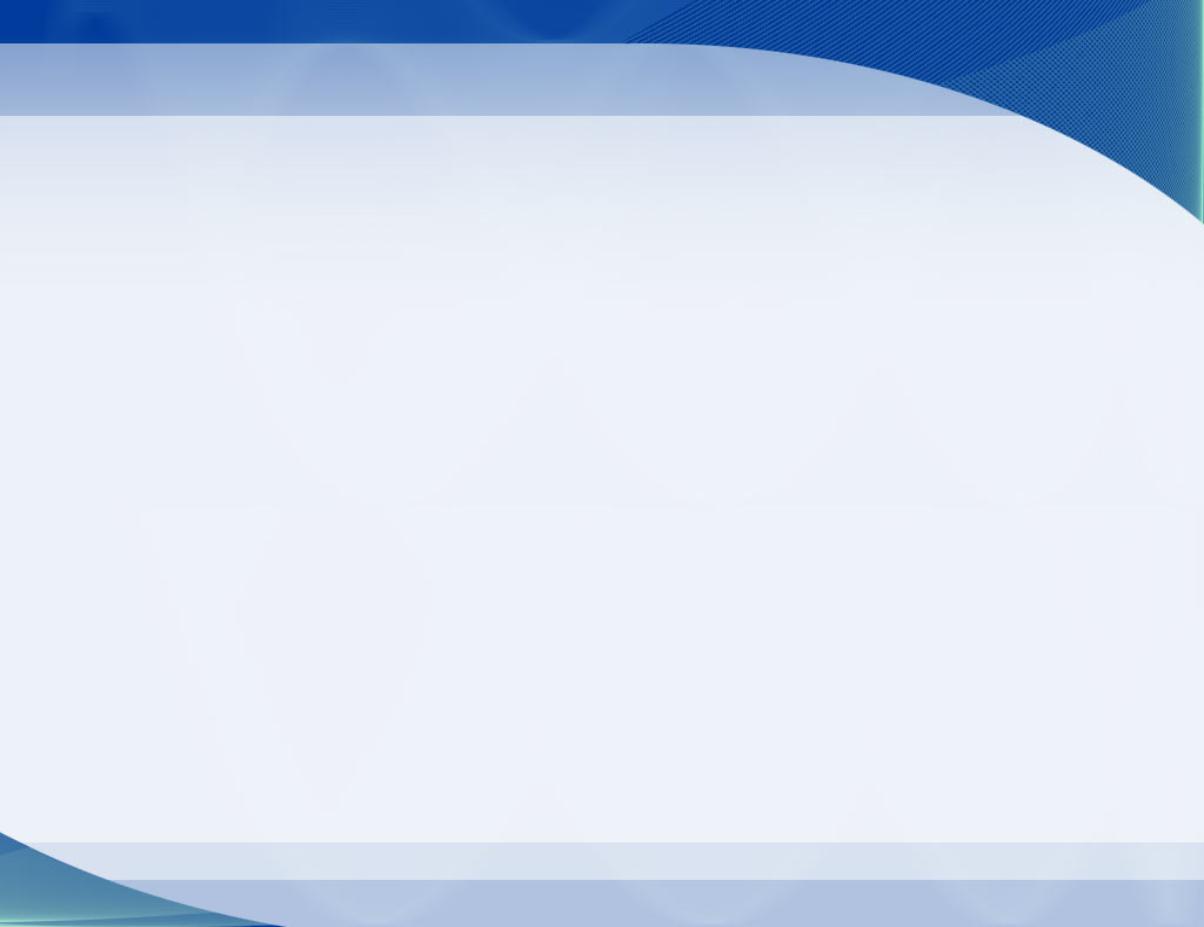 Дякую за увагу !